Obligationsof Citizenship
Matthew 22:15-22
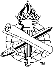 Free in Christ to use our freedom for good,1 Corinthians 7:20-24
Freedom brings blessings and obligations
When foundations are destroyed? Psalm 11:3
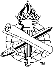 2
Seek First the Kingdom of Godand His Righteousness, Matthew 6:33
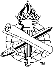 3
Render to Caesar what Belongs to Caesar
Matthew 22:15-21
Romans 13:1-10
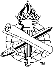 4
Obligations of Salt and Light
Seek peace, not vengeance, Romans 12:17-18
When “No justice, No peace” is used to justify mob violence – There is neither justice nor peace
Christians seek justice and peace, Matthew 5:7-9
Mob rule is wrong
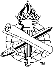 5
Obligations of Salt and Light
Vote to advance righteousness, Proverbs 14:34
How do we choose? (“All candidates are sinners.”)
What is candidate’s plan, purpose, and program?
Will the candidate help or hinder righteousness?
Abortion? LGBTQ? Home and family? Justice?
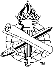 6
Obligations of Salt and Light
Love our neighbors, Romans 13:8, 10
Do good for others, Galatians 6:10; James 1:27
Even when they do not treat us well in return, Matthew 5:38-42 (Romans 12:19-21)
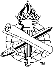 7
Exodus 23:1-3 (Hebrews 2:1-3)
Do not circulate false reports (1)
Do not be an unrighteous witness to help the wicked (2)
Do not follow the mob to do evil (2)
Do not give your voice to pervert justice (2)
Do not show partiality to the poor (3)
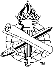 8